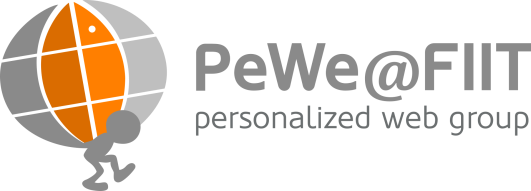 Personalizovaná sumarizácia textu
Róbert Móro
prof. Mária Bieliková
4.4.2012
Motivácia
Problém zahltenia informáciami
Automatická sumarizácia textu
Personalizácia
Charakteristiky používateľa
Metadáta
Overenie v doméne výučby
ALEF
Sumarizácia pre opakovanie
Metóda personalizovanej sumarizácie textu
Založená na metóde LSA
Kombinácia viacerých heuristík ohodnotenia kľúčových slov
Hodnotič doménovo-relevantných pojmov 
Hodnotič vedomostí 
Hodnotič anotácií
Sumarizátor ako webová služba
Integrácia s ALEFom
Overenie
Experiment na FLP
2 varianty
Generická
Zohľadňujúca DRT
Spätná väzba
Hodnotenie na 5-stupňovej škále
Spätnoväzobné otázky
Slovné hodnotenie
Overenie – hodnotenie sumarizácií
Overenie
Experiment na FLP
2 varianty
Generická
Zohľadňujúca DRT
Spätná väzba
Hodnotenie na 5-stupňovej škále
Spätnoväzobné otázky
Slovné hodnotenie
Porovnaním variantov
Overenie - porovnanie variantov
Vyhodnotenie experimentu
Trvanie 2 dni
Sumarizácie pre 79 LO
278 hodnotení
154  porovnaní variantov
275 odpovedí na otázky
Hodnotenia sumarizácií
Mann-Whitneyho U test
p = 0,063 > α = 0,05
Lepší by bol párový test
Málo dát
Porovnanie variantov
Spätnoväzobné otázky a slovné hodnotenie
Nie je možné štatisticky vyhodnotiť
Identifikuje niektoré problémy
Kontext vybraných viet (anafory)
Problém rozdelenia textu na vety
Vo všeobecnosti pozitívne
Vybrané reprezentatívne vety, vhodné aj pre opakovanie
Experiment 2
Opäť na FLP, budúci týždeň
2 varianty
Generická
Personalizovaná (zohľadňujúca anotácie)
Porovnanie personalizovaných sumarizácií navzájom
Metóda výberu dokumentov do sumarizácie
Odporúčanie dokumentov na opakovanie vedomostí
Prečítané dokumenty (aké, kedy)
Vzťahy medzi konceptmi
Ciele používateľa
Zmena vedomostí
Zmena vedomostí
Kladná => nová vedomosť
Záporná => zabúdanie
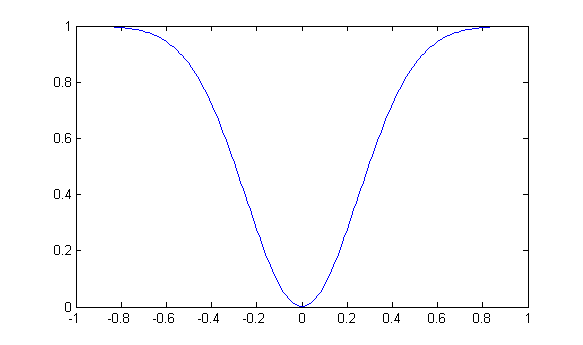 Overenie
Syntetické testy
Využitie historických dát z ALEFu
Vyhodnotenie expertmi
Možnosť „živých“ experimentov so študentmi
Zhrnutie
Zohľadnenie konceptov (DRT) pri sumarizácii pomáha
Sumarizácia môže byť použitá pri opakovaní
Potrebné riešiť aj výber dokumentov
Ďalšie možné smerovanie
Viac language-aware prístup